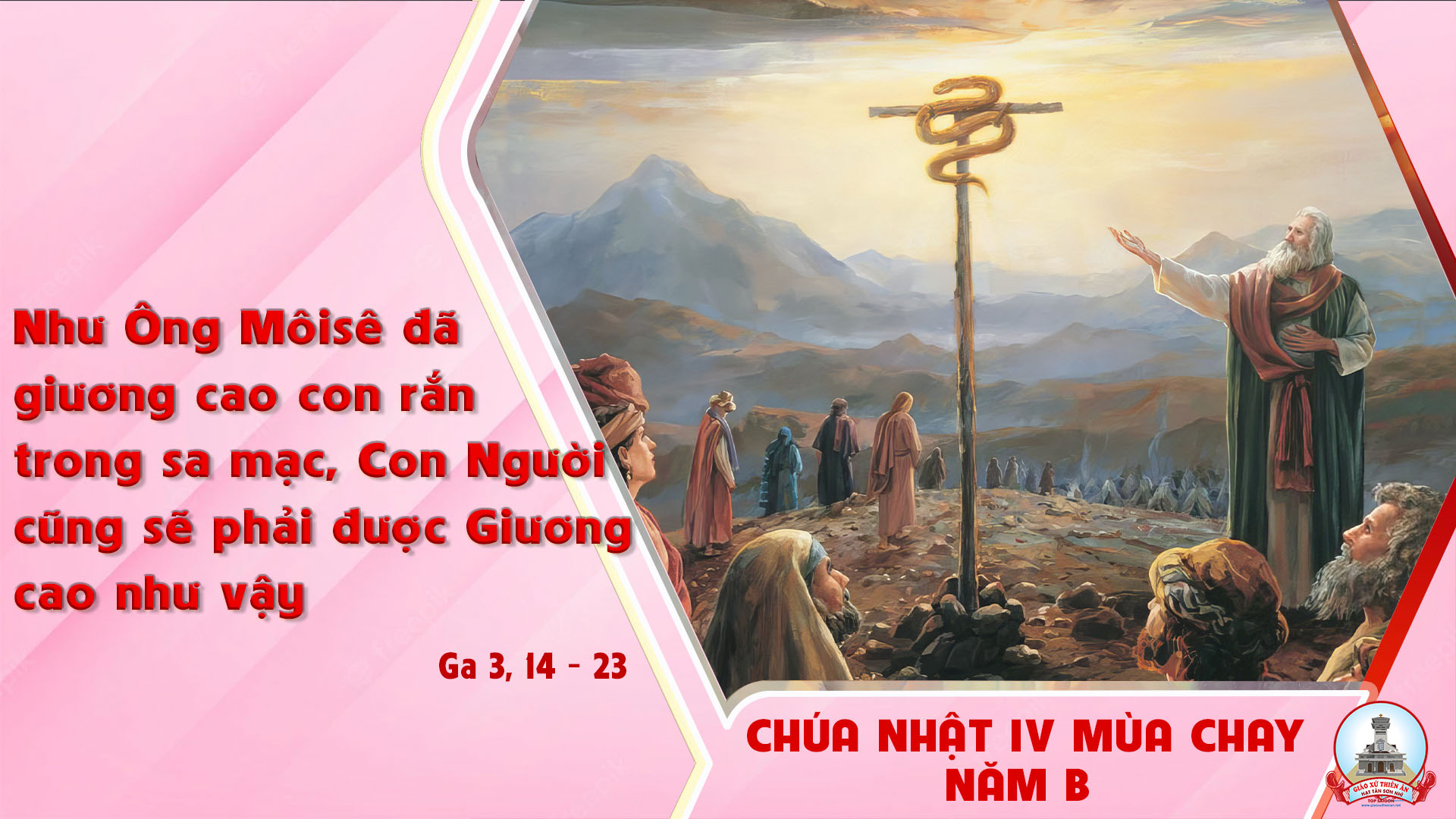 Tập Hát Cộng Đoàn
Đk: Lưỡi tôi dính cứng trong họng nếu tôi không hoài niệm đến ngươi.
Câu Xướng Trước Phúc Âm
Thiên Chúa yêu thế gian đến nỗi ban Con Một của Ngài, để những ai tin vào Con của Ngài thhif được sống muôn đời.
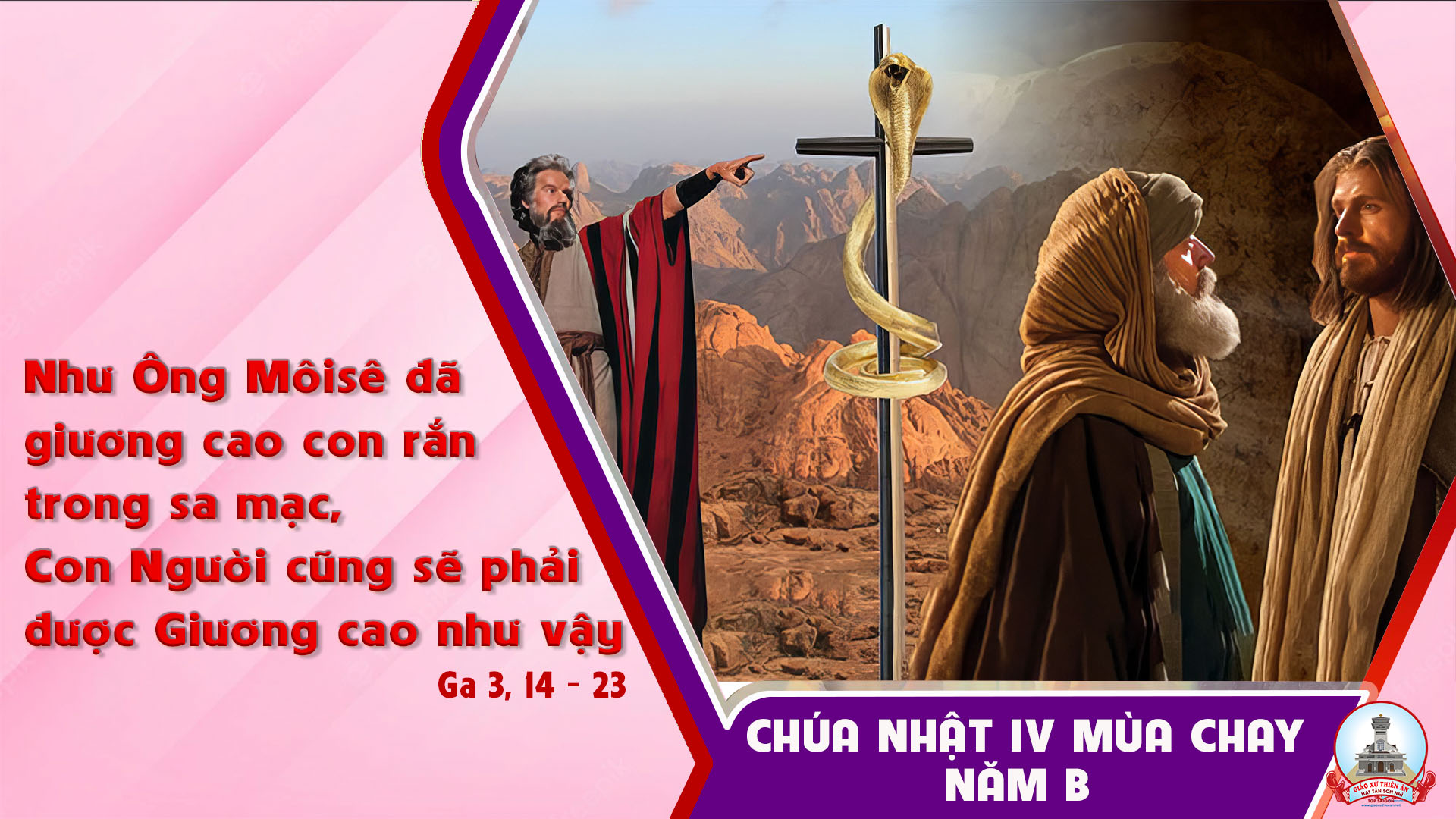 Ca Nhập Lễ Chúa Nhật 4 Mùa ChayTrịnh Vĩnh Thành.
Đk: Giê-su-sa-lem hỡi nào hãy vui vui mừng lên, tề tựu cả về đây hỡi những ai mến yêu thành. Ai đang sầu đau hớn hở reo vang, hân hoan đón nhận nguồn an ủi chứa chan.
Tk1: Ôi Thành Đô chẳng khác nào đô thị, được xây nên một khối đá vẹn toàn. Vui dường bao ta đi về nhà Chúa, cửa nội thành ta đã dừng chân.
Đk: Giê-su-sa-lem hỡi nào hãy vui vui mừng lên, tề tựu cả về đây hỡi những ai mến yêu thành. Ai đang sầu đau hớn hở reo vang, hân hoan đón nhận nguồn an ủi chứa chan.
Tk2: Ta về đây cùng chúc tụng Danh Ngài, là Thiên Chúa dựng nên khắp đất trời. Mang về đây muôn lễ vật dâng tiến, cảm tạ Ngài muôn ngàn lời ca.
Đk: Giê-su-sa-lem hỡi nào hãy vui vui mừng lên, tề tựu cả về đây hỡi những ai mến yêu thành. Ai đang sầu đau hớn hở reo vang, hân hoan đón nhận nguồn an ủi chứa chan.
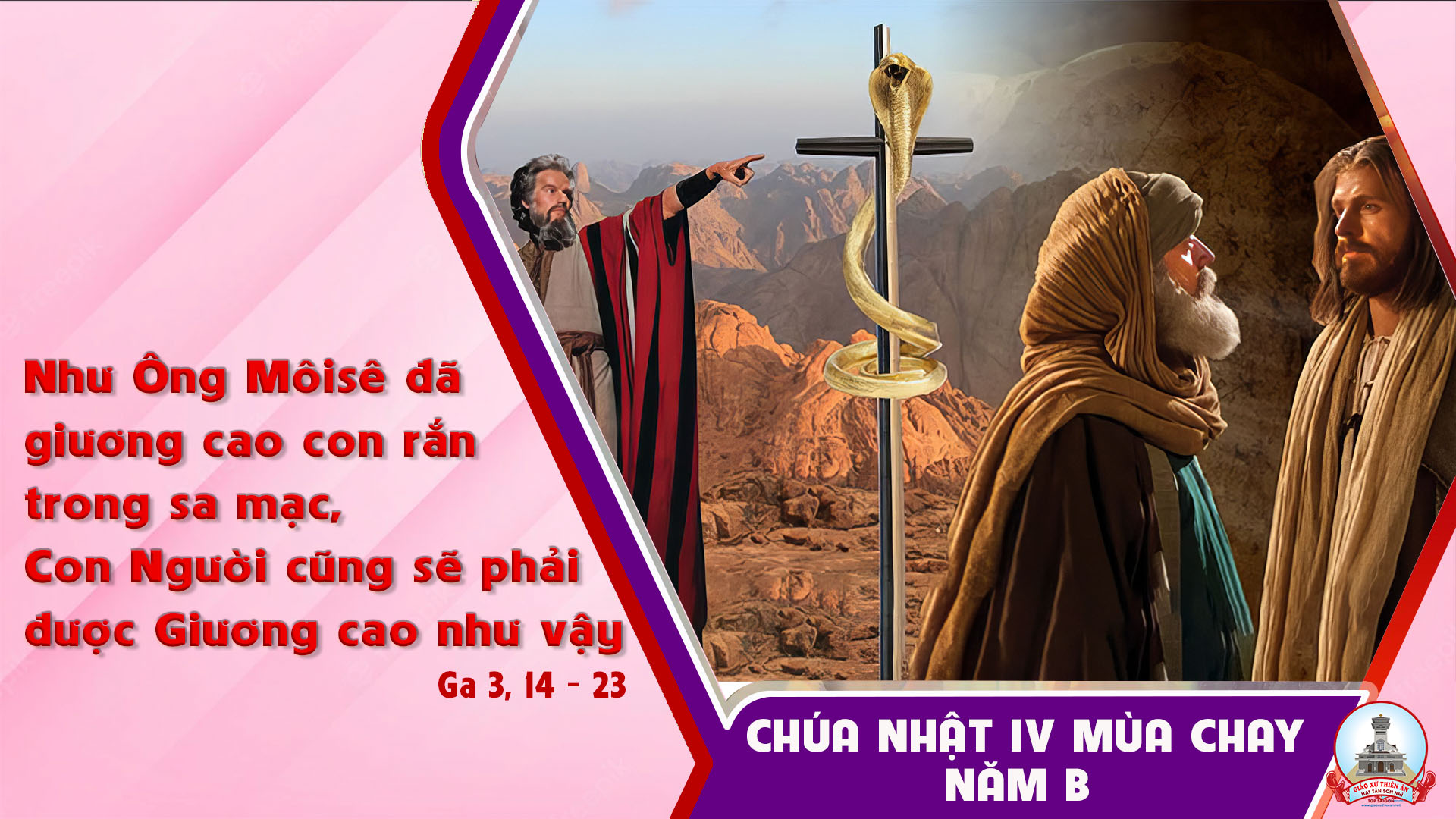 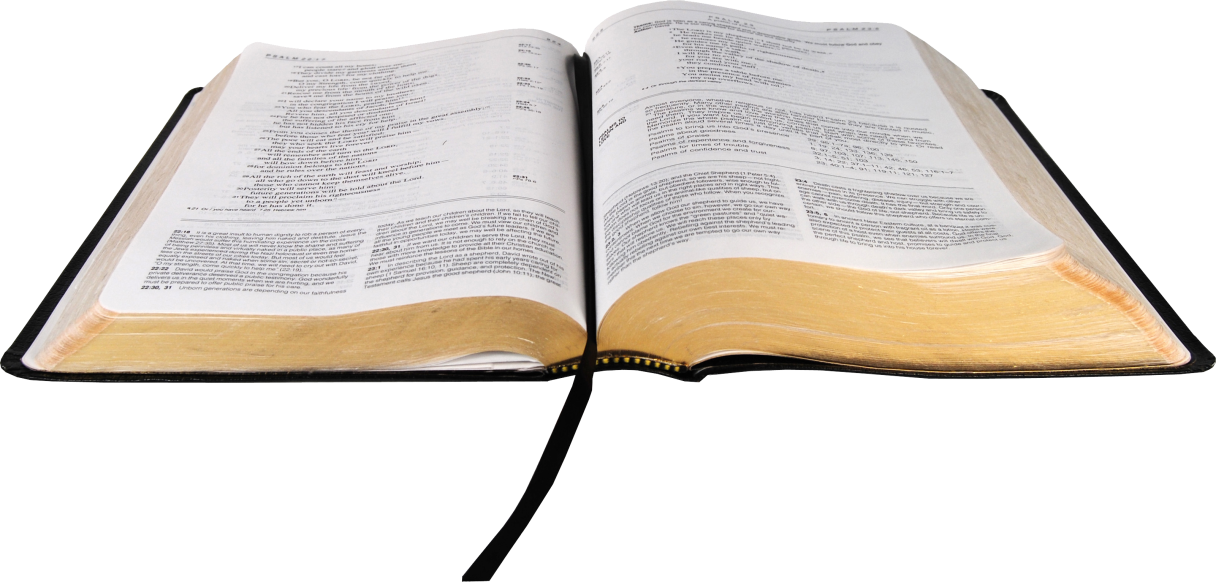 Bài đọc 1:
Lề Luật đã được Thiên Chúa ban qua ông Mô-sê. Chúa đày ải và giải phóng dân để bày tỏ cơn thịnh nộ và lòng thương xót.
Bài trích sách Sử biên niên quyển thứ hai.
THÁNH VỊNH 136CHÚA NHẬT IV MÙA CHAYNăm BLm Kim Long04 Câu
Đk: Lưỡi tôi dính cứng trong họng nếu tôi không hoài niệm đến ngươi.
Tk1: Ta ra ngồi ở dòng sông Ba-by-lon, khóc nức nở vì nhớ Si-on. Trên những cành cây dương liễu ta tạm gác cây đàn.
Đk: Lưỡi tôi dính cứng trong họng nếu tôi không hoài niệm đến ngươi.
Tk2: Quân canh tù mời gọi ta ca vang lên, lũ cướp này giục gắng vui lên: Hãy hát điệu Si-on cũ, cung nhạc thánh nghe nào.
Đk: Lưỡi tôi dính cứng trong họng nếu tôi không hoài niệm đến ngươi.
Tk3: Nơi quê người đời nào ta đây ca lên khúc nhã nhạc mừng Chúa dân ta. Hết nhớ về Gia-liêm nữa, tay này hãy tê bại.
Đk: Lưỡi tôi dính cứng trong họng nếu tôi không hoài niệm đến ngươi.
Tk4: Tấc lưỡi này thụt vào họng ta luôn đi nếu cõi lòng chẳng nhớ Gia-liêm. Nếu chẳng đặt Gia-liêm mãi làm tuyệt đỉnh vui mừng.
Đk: Lưỡi tôi dính cứng trong họng nếu tôi không hoài niệm đến ngươi.
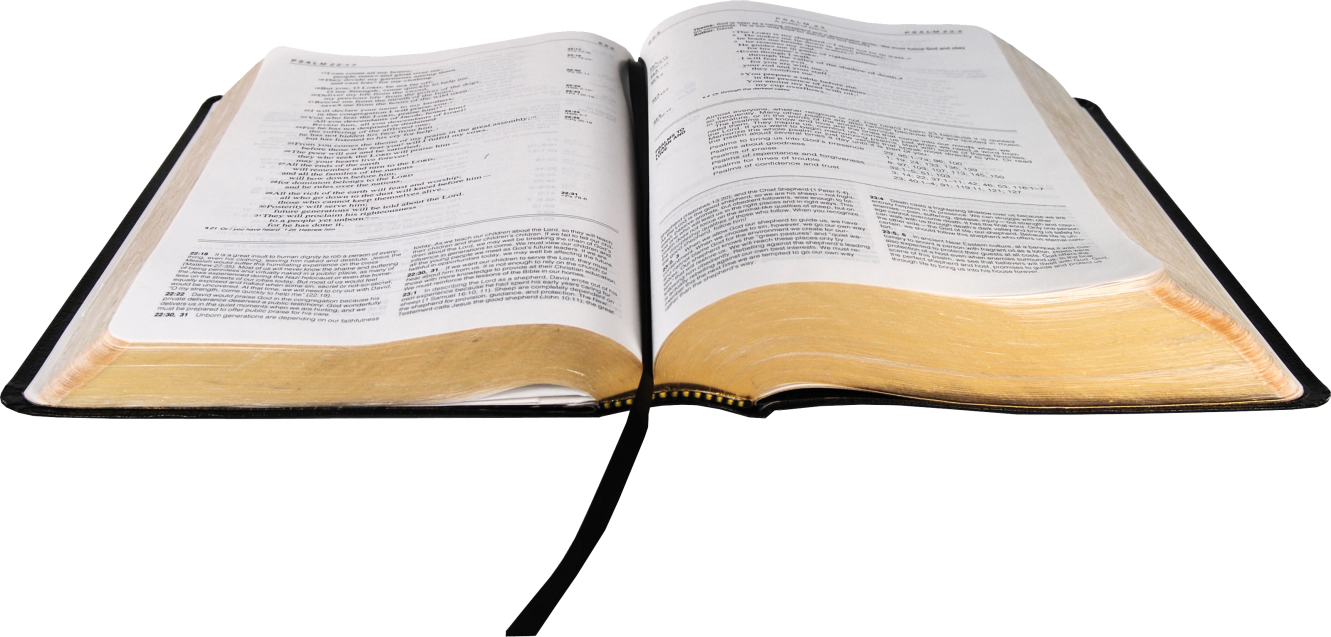 Bài đọc 2:
Anh em đã chết vì phạm tội, nhưng được cứu độ nhờ ân sủng.
Bài trích thư của thánh Phao-lô tông đồ gửi tín hữu Ê-phê-xô.
Câu Xướng Trước Phúc Âm
Thiên Chúa yêu thế gian đến nỗi ban Con Một của Ngài, để những ai tin vào Con của Ngài thhif được sống muôn đời.
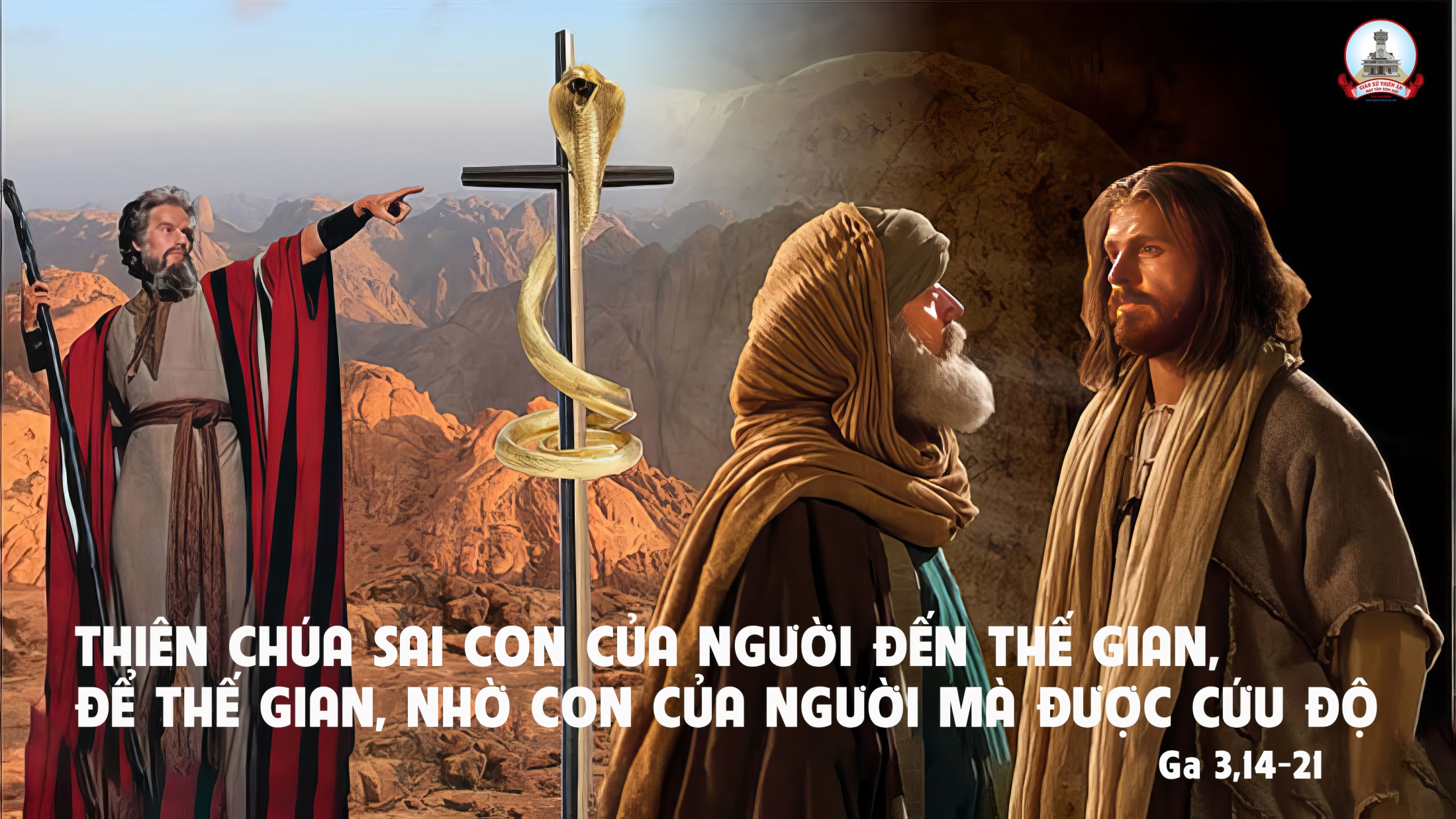 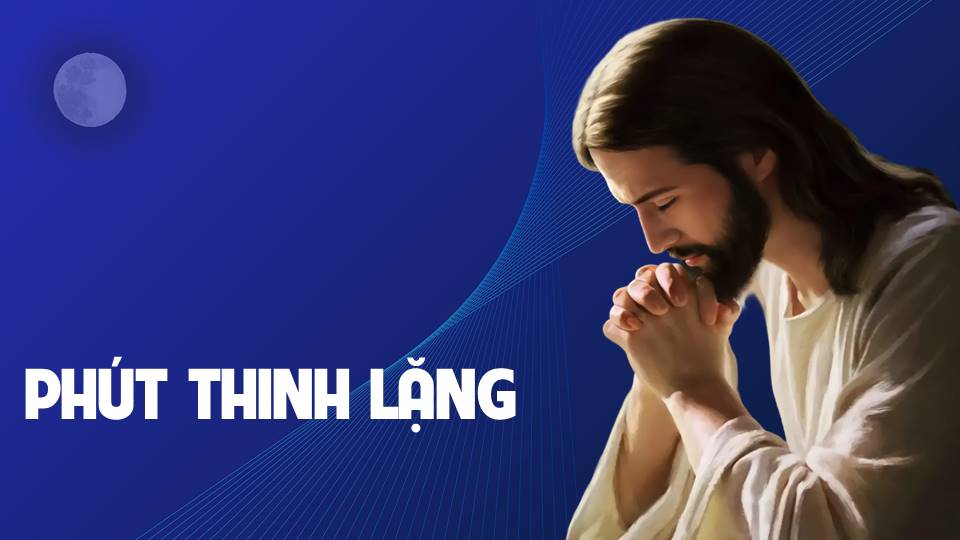 KINH TIN KÍNH
Tôi tin kính một Thiên Chúa là Cha toàn năng, Đấng tạo thành trời đất, muôn vật hữu hình và vô hình.
Tôi tin kính một Chúa Giêsu Kitô, Con Một Thiên Chúa, Sinh bởi Đức Chúa Cha từ trước muôn đời.
Người là Thiên Chúa bởi Thiên Chúa, Ánh Sáng bởi Ánh Sáng, Thiên Chúa thật bởi Thiên Chúa thật,
được sinh ra mà không phải được tạo thành, đồng bản thể với Đức Chúa Cha: nhờ Người mà muôn vật được tạo thành.
Vì loài người chúng ta và để cứu độ chúng ta, Người đã từ trời xuống thế.
Bởi phép Đức Chúa Thánh Thần, Người đã nhập thể trong lòng Trinh Nữ Maria, và đã làm người.
Người chịu đóng đinh vào thập giá vì chúng ta, thời quan Phongxiô Philatô; Người chịu khổ hình và mai táng, ngày thứ ba Người sống lại như lời Thánh Kinh.
Người lên trời, ngự bên hữu Đức Chúa Cha, và Người sẽ lại đến trong vinh quang để phán xét kẻ sống và kẻ chết, Nước Người sẽ không bao giờ cùng.
Tôi tin kính Đức Chúa Thánh Thần là Thiên Chúa và là Đấng ban sự sống, Người bởi Đức Chúa Cha và Đức Chúa Con mà ra,
Người được phụng thờ và tôn vinh cùng với Đức Chúa Cha và Đức Chúa Con: Người đã dùng các tiên tri mà phán dạy.
Tôi tin Hội Thánh duy nhất thánh thiện công giáo và tông truyền.
Tôi tuyên xưng có một Phép Rửa để tha tội. Tôi trông đợi kẻ chết sống lại và sự sống đời sau. Amen.
LỜI NGUYỆN TÍN HỮU
CHÚA NHẬT IV MÙA CHAY NĂM B
Thiên Chúa yêu thế gian đến nỗi đã ban Con Một, để ai tin vào Con của Người thì khỏi phải chết, nhưng được sống muôn đời.”
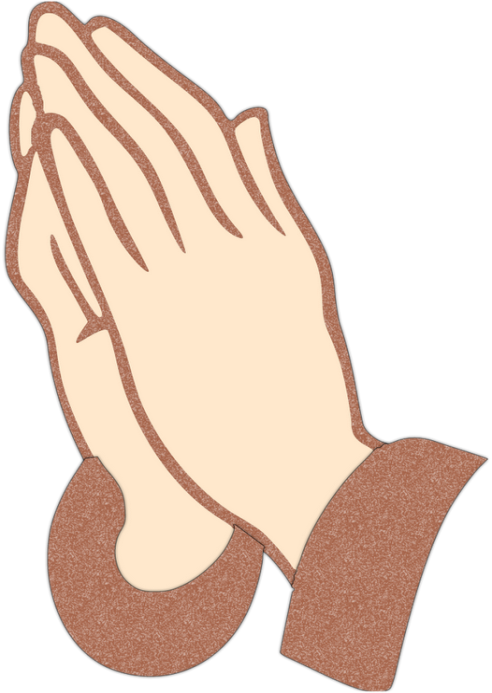 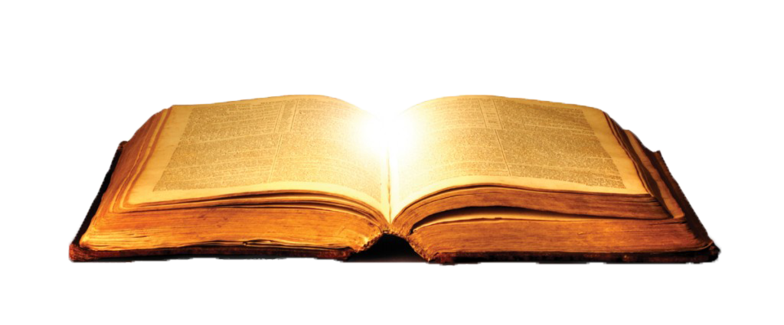 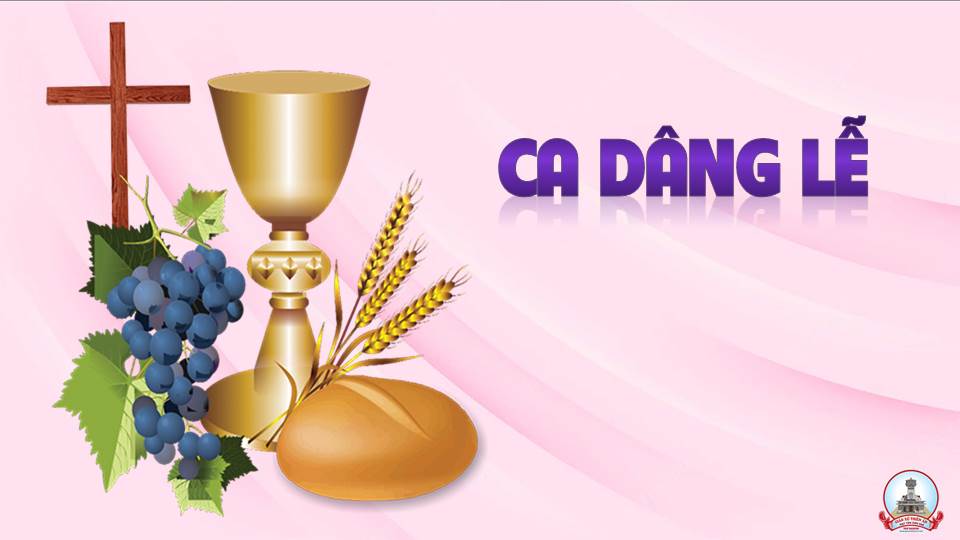 Lời Chân Thành
Kim long
Đk: Lời chân thành dâng tiến như hương trầm bay tới trời cao. Nguyện Chúa Cha nhân từ nhận lễ hy sinh trên bàn thờ.
Tk1: Tưởng nhớ Con Chúa đã chịu chết khổ hình, và cuộc Người phục sinh cùng lên trời vinh sáng.
Đk: Lời chân thành dâng tiến như hương trầm bay tới trời cao. Nguyện Chúa Cha nhân từ nhận lễ hy sinh trên bàn thờ.
Tk2: Nguyện Chúa thương đoái những người đã ly trần, dìu về trời quang vinh tụng ca tình yêu Chúa.
Đk: Lời chân thành dâng tiến như hương trầm bay tới trời cao. Nguyện Chúa Cha nhân từ nhận lễ hy sinh trên bàn thờ.
Tk3: Nguyện Chúa trông đến tấm lòng rất chân thành, đoàn người hiệp nhau đây cùng chung niềm tin kính.
Đk: Lời chân thành dâng tiến như hương trầm bay tới trời cao. Nguyện Chúa Cha nhân từ nhận lễ hy sinh trên bàn thờ.
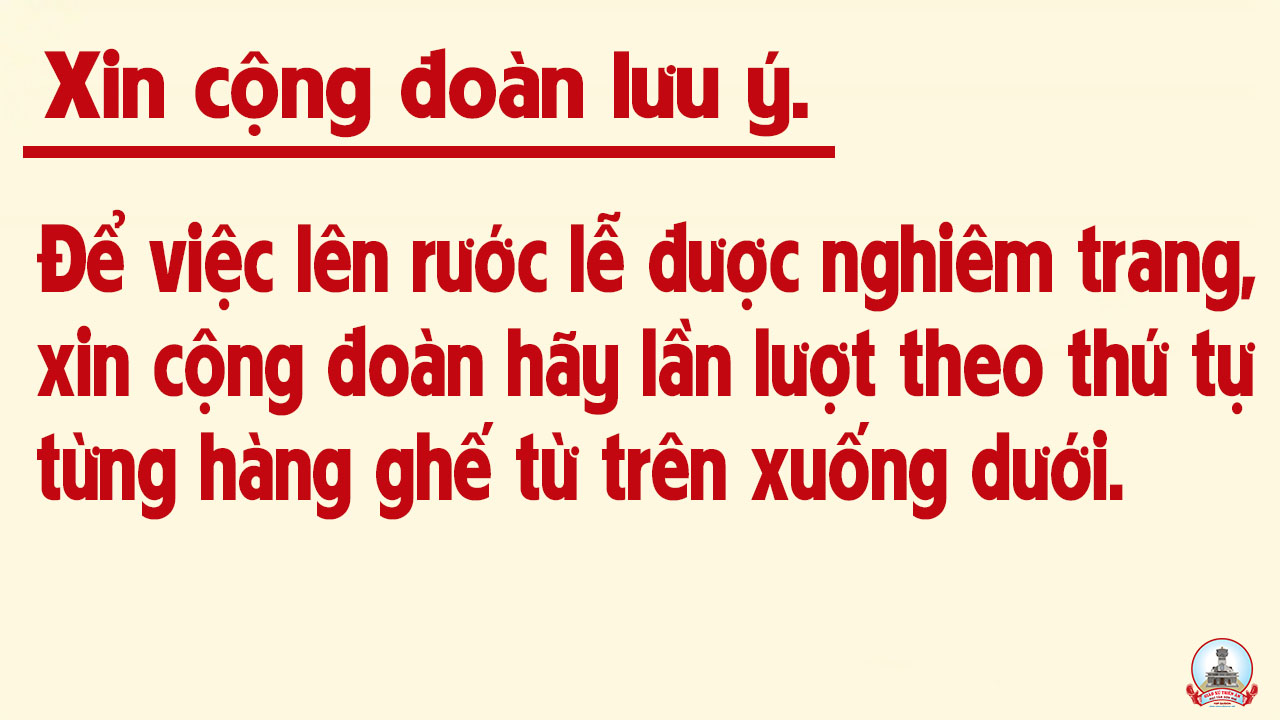 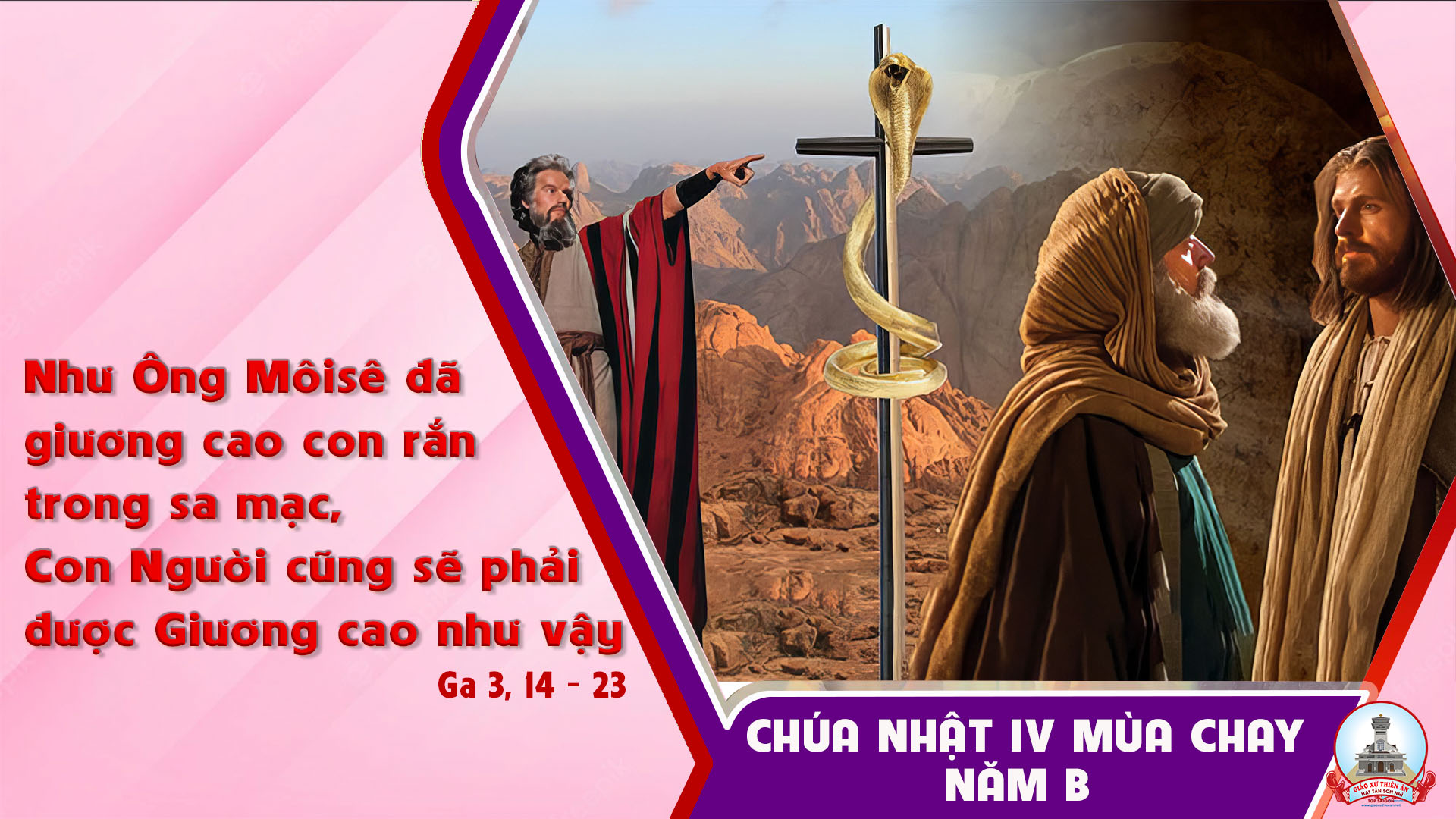 Ca Nguyện Hiệp Lễ 	Con Rắn ĐồngMi Trầm
Tk1: Dân đi trong hoang địa. Đói khát rồi kêu trách. Đem dân khỏi Ai-cập. Để rồi chết nơi đây. Nầy rắn lửa cắn chết. Mô-sê cầu cho dân. Hình rắn đồng treo lên. Ai nhìn rắn sẽ lành.
Đk: Con rắn đồng treo trên cây. Hình bóng Cứu Chúa trên cây thập giá để cứu chuộc nhân loại. Hãy tôn vinh thánh giá. Vì thánh giá nguồn ơn cứu rỗi. Cứu rỗi muôn người khắp nơi.
Tk2: Chúa yêu thương con người. Đây Con Một trao ban. Để những ai tin Ngài. Sẽ được sống thiên thu. Ngài sai Con giáng thế. Không để phạt muôn dân. Mà chính nhờ Ngôi Hai, dân dc Chúa cứu độ.
Đk: Con rắn đồng treo trên cây. Hình bóng Cứu Chúa trên cây thập giá để cứu chuộc nhân loại. Hãy tôn vinh thánh giá. Vì thánh giá nguồn ơn cứu rỗi. Cứu rỗi muôn người khắp nơi.
Tk3:  Hãy xem đây án phạt: Muôn dân chuộng tăm tối. Những ý tốt không làm. Và điều xấu luôn theo. Những ai thích tăm tối. Xa lánh luồng ánh sáng. Những kẻ chuộng Chân Lý, luôn làm tốt trong đời.
Đk: Con rắn đồng treo trên cây. Hình bóng Cứu Chúa trên cây thập giá để cứu chuộc nhân loại. Hãy tôn vinh thánh giá. Vì thánh giá nguồn ơn cứu rỗi. Cứu rỗi muôn người khắp nơi.
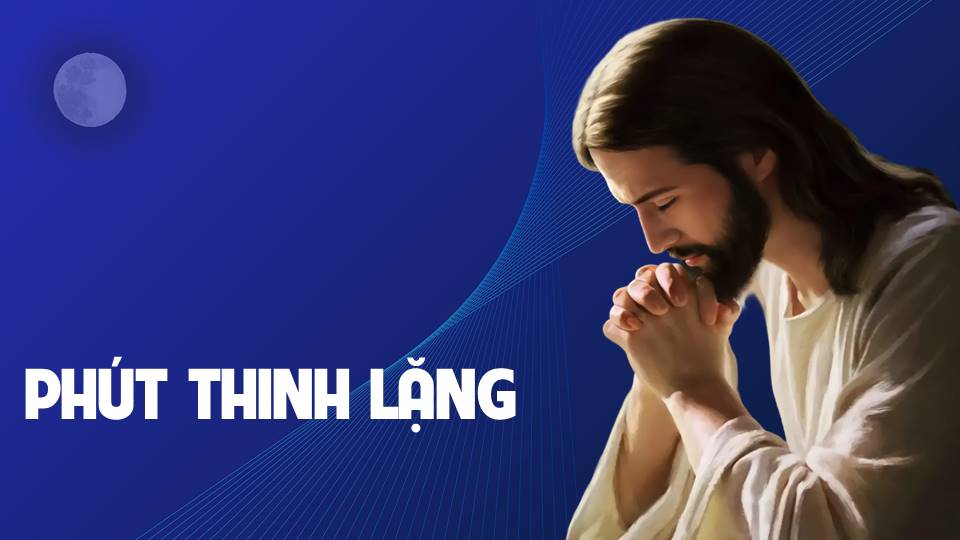 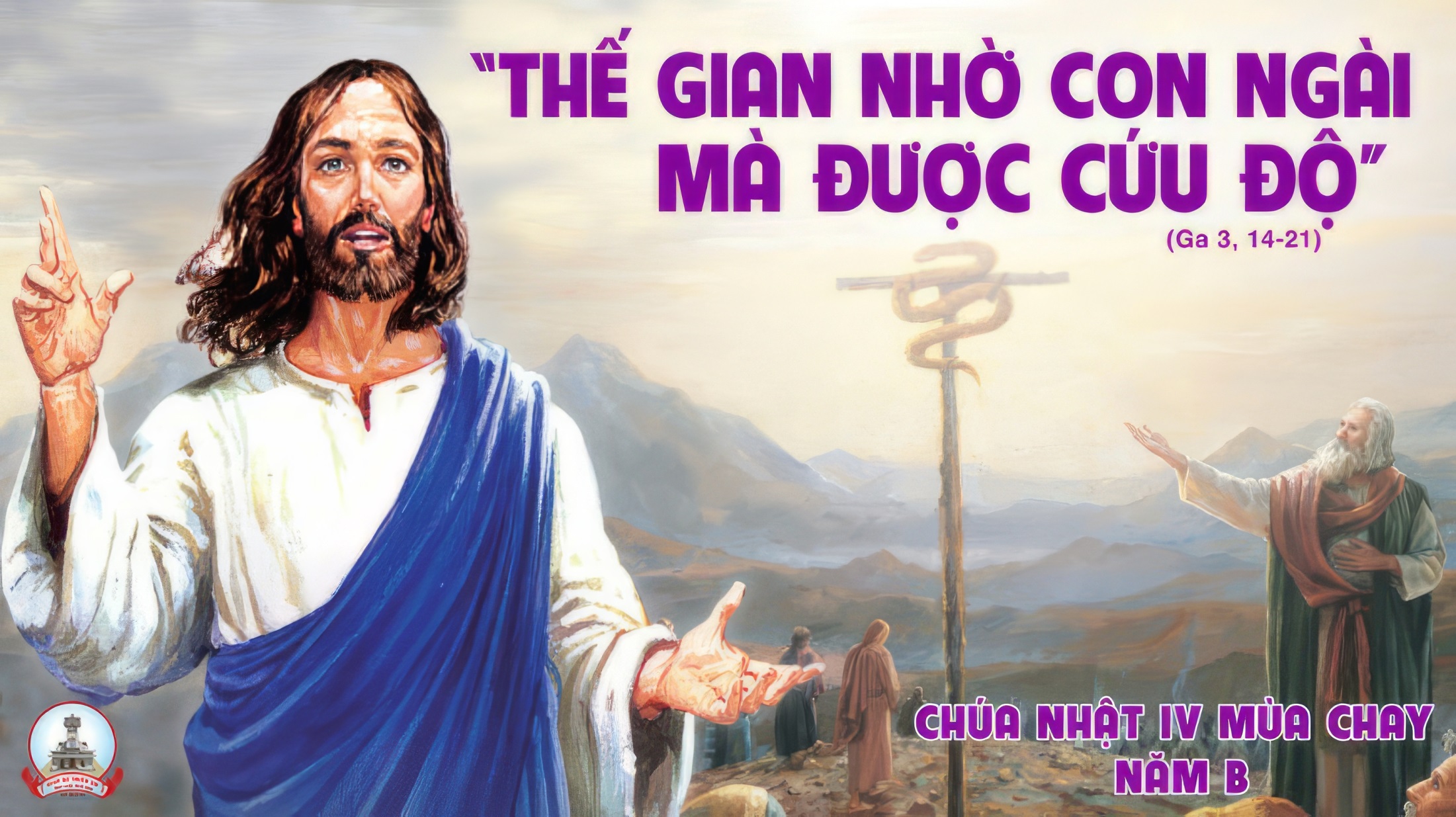 Ca Kết LễMẹ Nhân LoạiPhanxico
Đk: Maria ngày xa xưa ấy, đồi hoang liêu bóng mây nhạt chiều. Đứng tiêu điều, xót xa nhiều, Thánh Giá chiều treo xác Con yêu.
Tk1: Mẹ đứng nhìn nhân loại ôi con người đang hấp hối giữa tội nhơ. Mẹ nhìn lên bàn tay Thánh Giá, chung tâm hồn, chung đau buồn, bên Con mình cứu rỗi cho cuộc đời.
Đk: Maria ngày xa xưa ấy, đồi hoang liêu bóng mây nhạt chiều. Đứng tiêu điều, xót xa nhiều, Thánh Giá chiều treo xác Con yêu.
Tk2: Mẹ đã nhiều mong đợi cho con người mau xa thoát những khổ đau. Mẹ hiệp thông cùng con thương mến, xin ân tình, xin an bình, như mưa hồng rơi xuống cho lòng người.
Đk: Maria ngày xa xưa ấy, đồi hoang liêu bóng mây nhạt chiều. Đứng tiêu điều, xót xa nhiều, Thánh Giá chiều treo xác Con yêu.
Tk3: Mẹ ấm lòng hoan lạc tuy tim mình như dao sắc đã thủng sâu. Trời chiều nay tầng mây u ám, nhưng tim Mẹ luôn hy vọng trên gian trần đã sáng muôn hồn người.
Đk: Maria ngày xa xưa ấy, đồi hoang liêu bóng mây nhạt chiều. Đứng tiêu điều, xót xa nhiều, Thánh Giá chiều treo xác Con yêu.
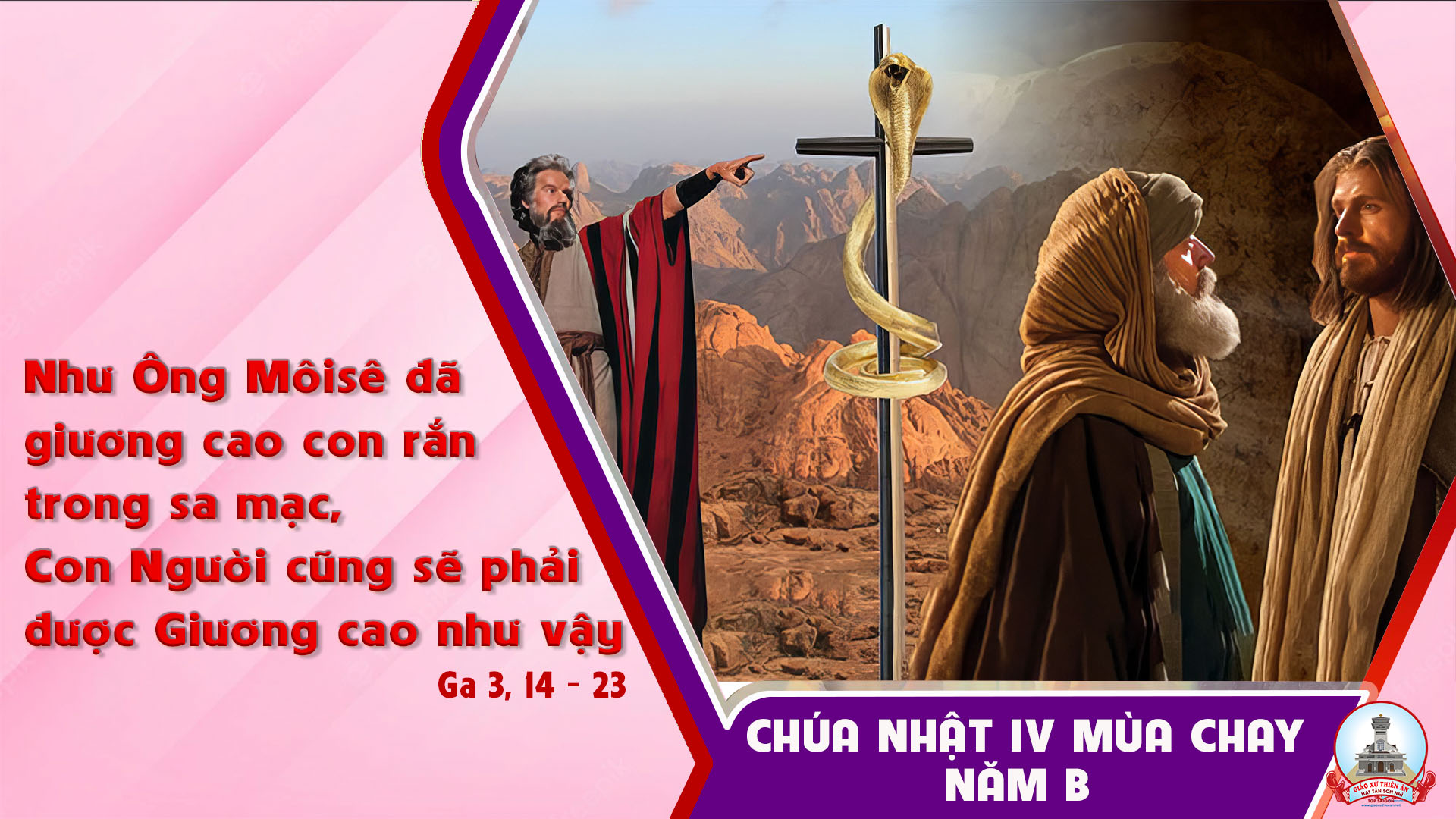